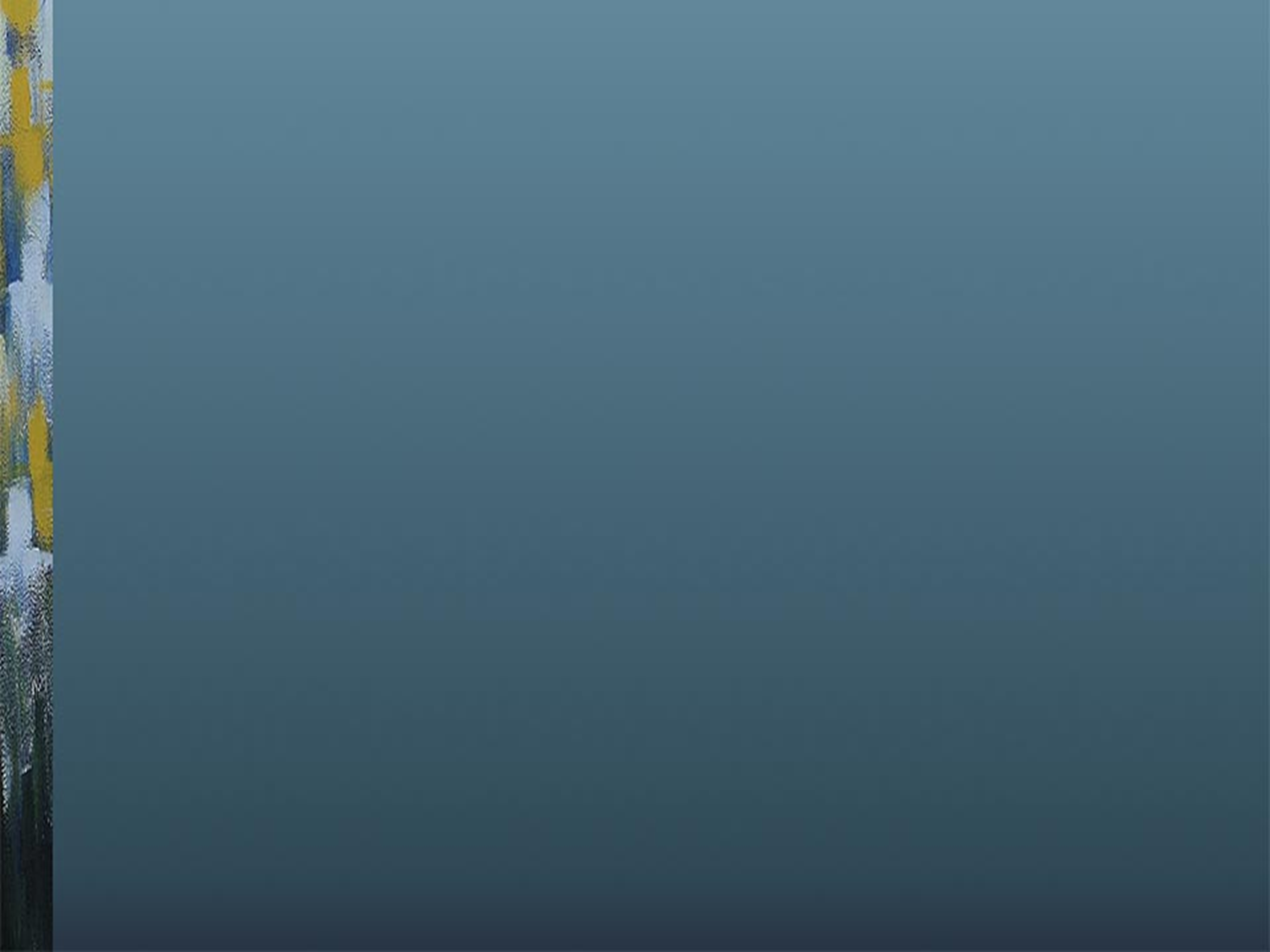 James 4:1-10
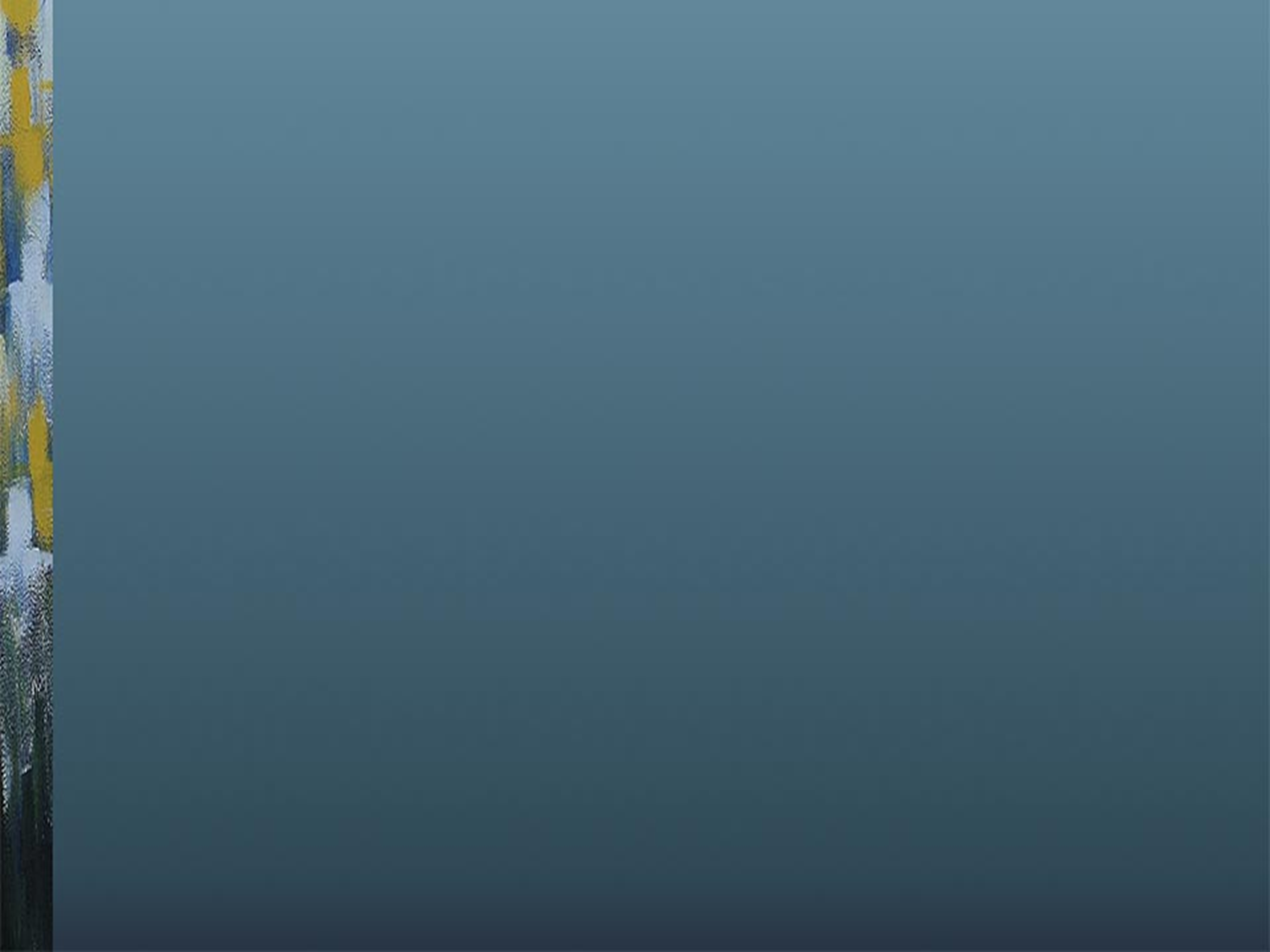 Quarrels & Fights
James 4:1 your passions are at war within you 
James 4:2 you desire and do not have 
So you murder, covet, 
James 1:13-15 enticed by his own desires
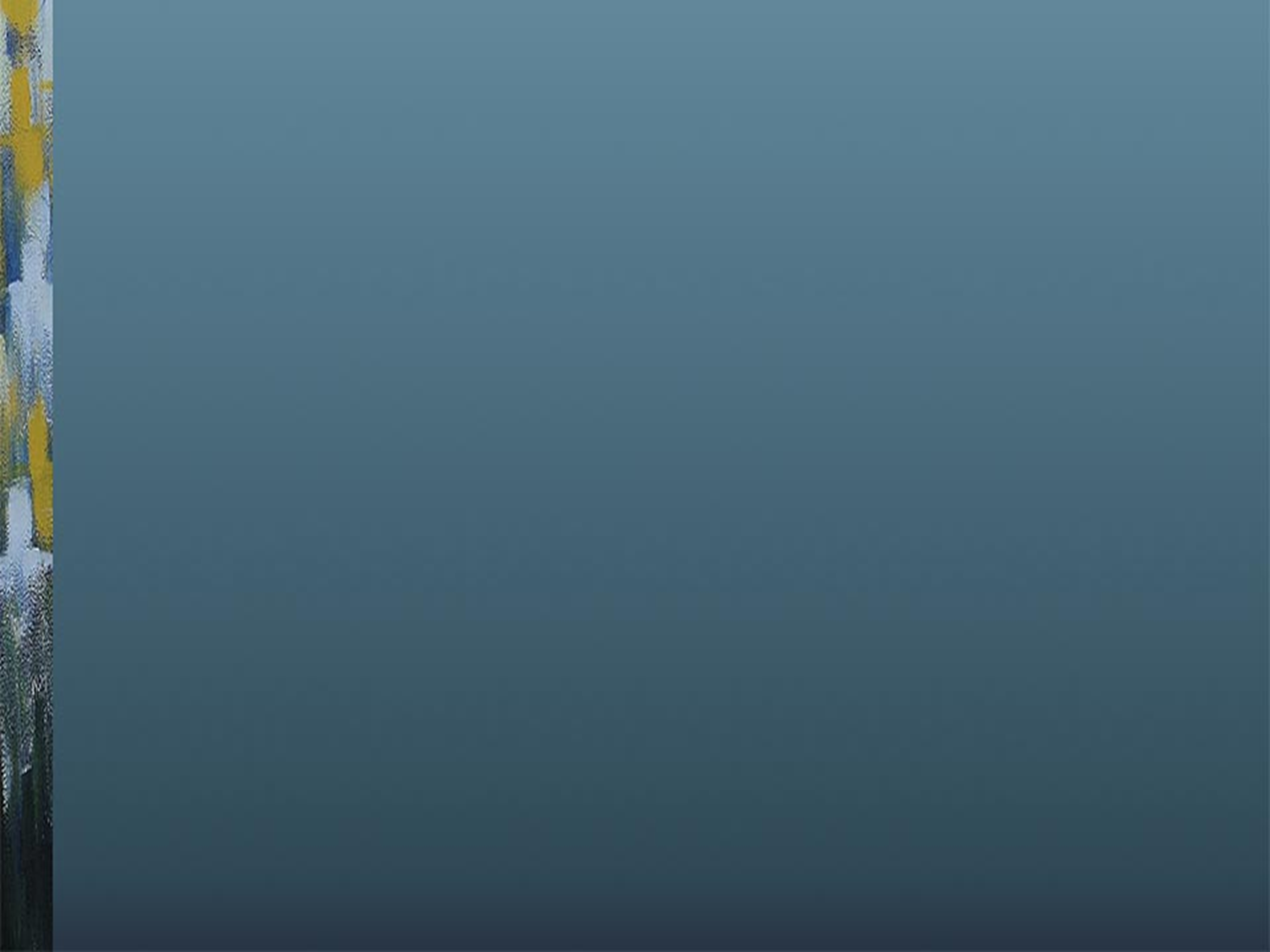 Asking
James 4:3 you ask and do not receive 
You ask wrongly 
1 John 5:14-15 according to His will
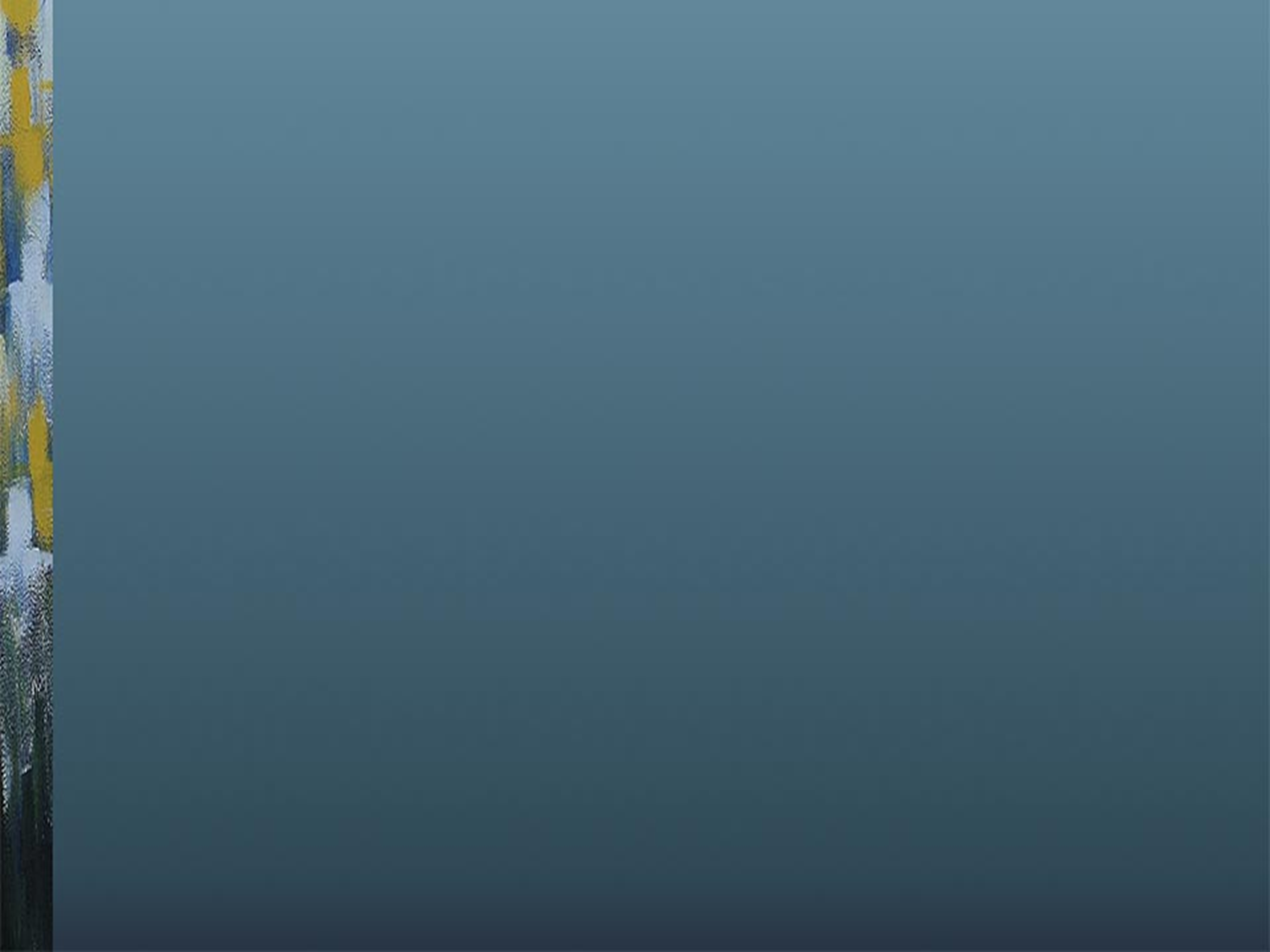 Enemy of God
James 4:4 friendship with the world 
James 4:5 He yearns jealously 
James 4:6 God opposes the proud 
James 4:7 resist the devil
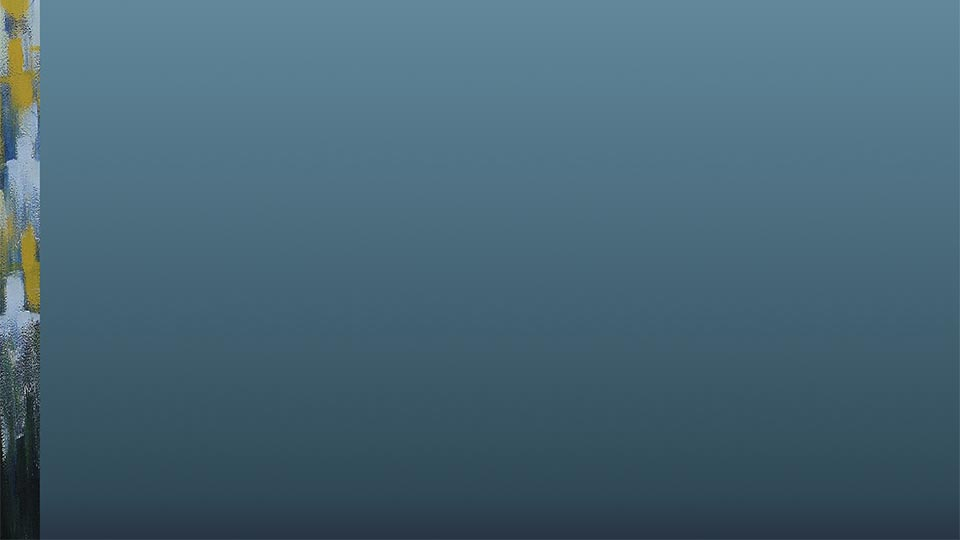 He Gives Grace
James 4:6 grace to the humble 
James 4:7 submit to God 
James 4:8 draw near to God 
James 5:9-10 humble yourselves and He will exalt you